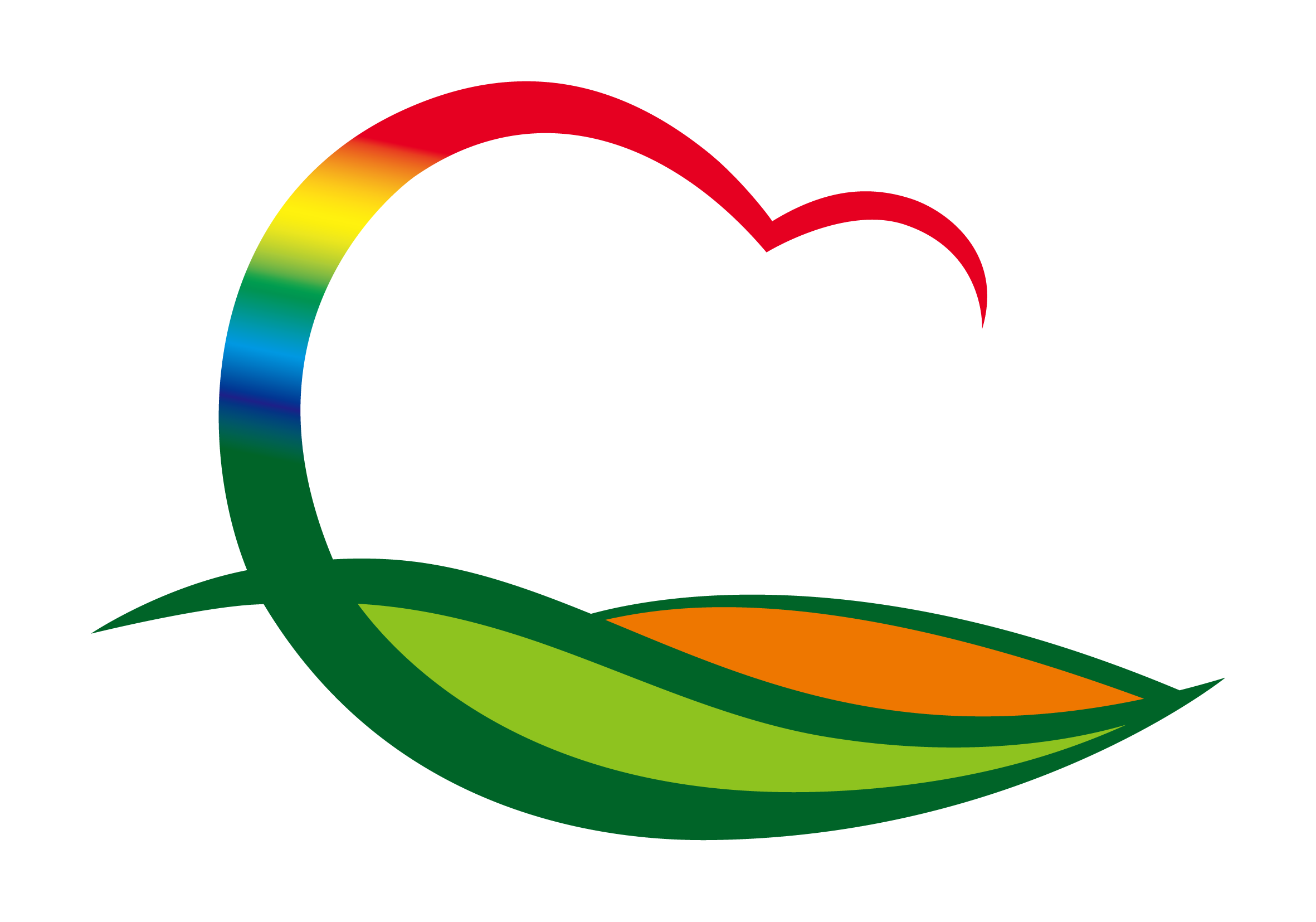 기획감사관
(2023. 1. 2. ~ 1. 8.)
1. 2023 국가균형발전사업 자체평가 및 보고서 제출
1. 2.(월)  ~ 1. 26.(금) / 서면심의 / 기획감사관 외 2명
레인보우힐링관광지 조성 외 6개 사업
2. 2023 4단계 지역균형발전 기반조성사업 공모
1. 2.(월) ~ 1. 20.(금) / 사회기반시설 구축 사업 등
외부전문가 컨설팅, 도 관련부서 협의 및 사업계획서 작성
3. 2023년 주요업무 추진계획 보고
1. 4.(수) ~ 1. 5.(목) / 상황실 / 부서장 보고(각팀장 배석)
※ 군수님 하실 일 : 회의주재
4. 적극행정위원회
1. 2.(월) ~ 1. 3.(화) / 서면심의
2022년 하반기 적극행정 우수공무원 선발
5. 의원간담회
1. 5. (목)  10:00 / 위원회회의실 
전통시장 주차장 확장 및 고객쉼터 조성 외 5건